Тема 15: Расходы на развитие социальной сферы, источники их финансирования и методы планирования
Вопросы подлежащие рассмотрению:
1 Расходы на отрасли социальной сферы и источники их финансирования
2 Планирование расходов на отрасли социальной сферы
1 Расходы на отрасли социальной сферы и источники их финансирования
В Республике Беларусь уделяется большое внимание развитию социально-ориентированной рыночной экономики. Поэтому повышение уровня жизни населения, снижение социального неравенства, сочетание рыночных механизмов хозяйствования и регулирующей роли государства является главной задачей.
	Расходы бюджета на отрасли социальной сферы являются приоритетными. Они составляют существенную величину в ВВП. 
	Развитие социальной сферы зависит от состояния производственной сферы, объёма доходов и его направления в эту сферу.
Сеть социальной сферы подразделяется на организации деятельность, которых основана на принципах:
Основным источником формирования финансовых ресурсов организаций социальной сферы является бюджет, а в качестве дополнительного источника внебюджетные средства. Размер бюджетных средств зависит от состояния экономики республики и формирования доходной части бюджета.
Необходимость бюджетного финансирования социальной сферы обусловлена свойствами социальных услуг и их ролью в социально-экономическом развитии страны. Суммы бюджетных ассигнований зависят от государственного заказа, подлежащего бюджетному обеспечению, социальных нормативов в натуральном и денежном выражении.
	Качество услуг в социальной сфере зависит от материально-технической базы бюджетной организации            и компетентности и ответственности специалистов,        которые оказывают эти услуги.
	Все расходы учреждений социальной сферы в зависимости от экономического содержания делятся на текущие и капитальные.
	Кроме бюджетных средств эта сфера финансируется и из фонда социальной защиты.
	Степень участия республиканского и местных бюджетов в финансировании расходов на социальную сферу неодинакова. Основная масса учреждений непроизводственной сферы финансируется из местных бюджетов.
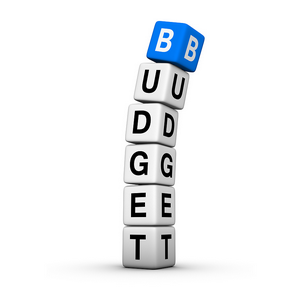 Для финансирования бюджетных учреждений бюджетных средств недостаточно. Поэтому для усиления финансирования отраслей этой сферы используют внебюджетные средства.
Финансовое обеспечение организаций социальной сферы может быть трёх видов:
2 Планирование расходов на отрасли социальной сферы
Особенности бюджетного планирования в социальной  сфере:
Планирование затрат в процентах к объёму расходов бюджета позволяет определить приоритеты  в политике государственных расходов.
В основе планирования расходов на организацию деятельности бюджетных учреждений социальной сферы лежат следующие принципы сметно-бюджетного планирования:
В настоящее время в Республике Беларусь активно развивается программно-целевой метод планирования расходов бюджета. В его основу положено планирование расходов в рамках бюджетных программ, которые могут иметь различный статус, финансироваться из бюджетов различных уровней, включать в себя подпрограммы.
При формировании бюджетной программы и подпрограммы составляются соответствующие паспорта. Входящий в бюджетную программу комплекс мероприятий должен быть увязан по ресурсам, заказчикам, срокам выполнения и обеспечивать реализацию поставленных программой задач для достижения цели.
	Основная задача  планирования – увязать затраты с конечными результатами в рамках бюджетных программ, обеспечить эффективность государственных расходов. Такая концепция планирования получила  название «бюджетирование, ориентированное на результат» (БОР).
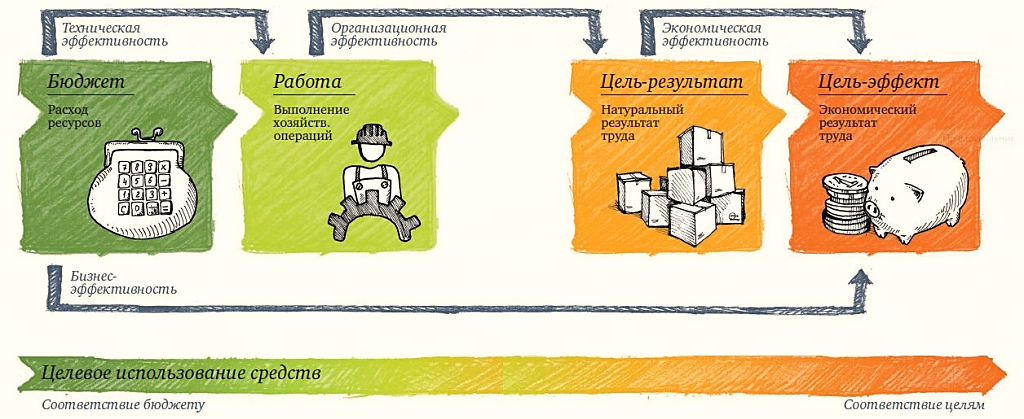 Спасибо за внимание